Стратегия социально-экономического развития Волчанского городского округа до 2030 года
моё
не
ЭТО
ДЕЛО
Мир с каждым днем становится все подвижнее. Где-то возникают новые центры, притягивающие  предпринимательскую энергию людей, а где-то биение жизни не так ярко. Ведется незримая битва за молодежь, за ресурсы, создающие условия для процветания и работы людей.В этом сражении каждый выбирает свою стратегию:одни рекламируют культурные памятники, другие стремятся создать новые «чудеса света», третьи делают упор на природу
Какая Стратегия подходит именно Волчанску
и может принести успех?
Какие преимущества и перспективные особенности есть у нас?
Если для Вас Волчанск – это просто город, в котором Вы живете, а не Ваш город, тогда не стоит дальше читать.
Но если Вы часть этого города, несколько раз отметившегося в Книге рекордов России, тогда мы приглашаем Вас стать участниками реализации Стратегии социально-экономического развития Волчанского городского округа и созидателями его будущего.
Особенности Стратегии
Все сферы жизнедеятельности требуют  внимания и развития, являются по-своему важными. Однако при ограниченных ресурсах невозможно добиться значимых улучшений во всех сферах одновременно. Поэтому Стратегия выделяет направления развития, вложение в которые обеспечит выход на требуемый уровень и остальных сфер жизни
Предлагая перспективы развития, Стратегия опирается на анализ внешних процессов, поиск позиционирования ВГО. Выявленное понимание было воплощено в целях, направлениях развития и конкретных действиях по их реализации.
Данная Стратегия охватывает наряду с экономическими, экологические, социальные, культурные, общественные и прочие аспекты развития ВГО в их взаимосвязи
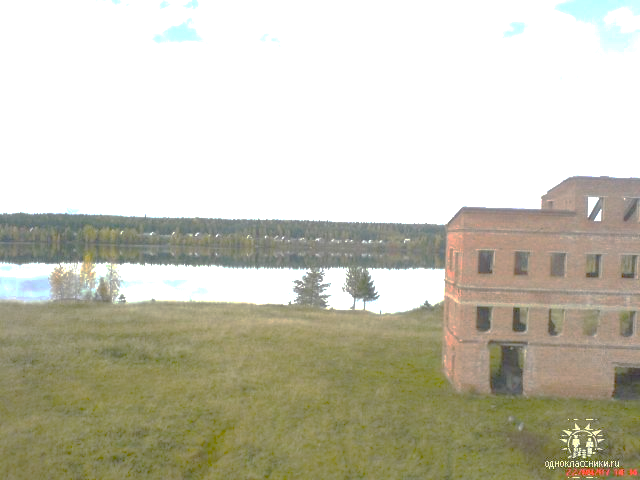 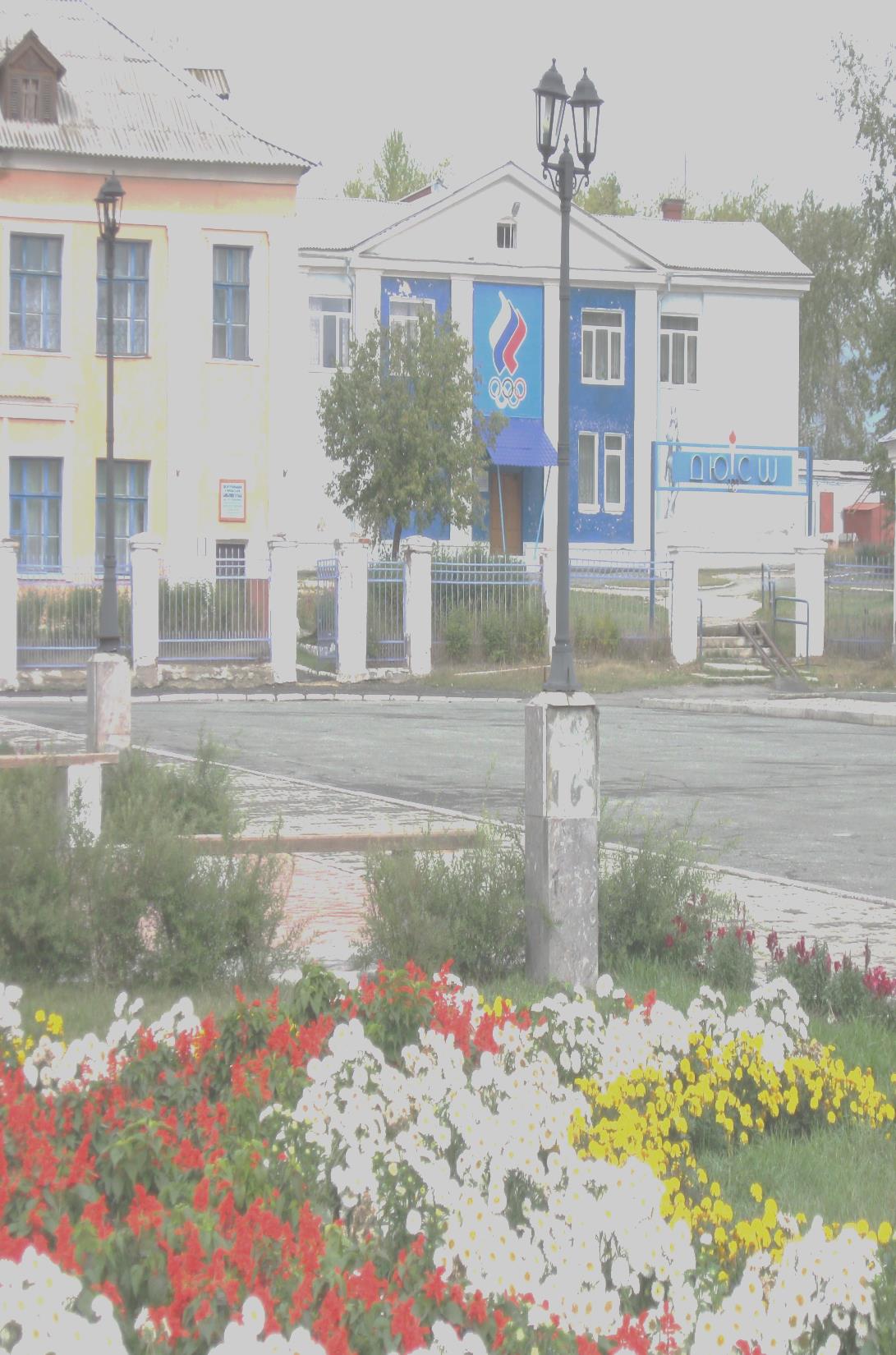 Закрытие угледобывающего производства, общее снижение экономических показателей, потеря рабочих мест частью работающего населения сопровождались ухудшением состояния городской инфраструктуры, ухудшением социально-психологического самочувствия граждан, оттоком специалистов.
Приостановка реализации крупных прорывных инвестиционных проектов, которые могли бы дать толчок развитию экономической сферы.
Торговый сегмент в основном нацелен на внутригородское потребление.
Количество населения снижается.
Качество кадрового потенциала падает за счет отъезда специалистов, снижения привлекательности территории для потенциальных студентов.
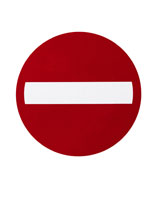 В Волчанском городском округе находится филиал крупного предприятия машиностроительной отрасли. 
Обладает удобным географическим положением на пересечении транспортных коридоров Екатеринбург-Серов, дороги на Ханты-Мансийск, имеет коммуникации железнодорожного транспорта.
Возможность развития сельского хозяйства, организации новых видов производств.
Фактором, оказывающим возможность положительного влияния на жизнь волчанцев, является доступность рекреационных возможностей, ряда значительных лесных массивов и других.
Современный Волчанск
Современный Волчанск
Эффективность процесса будет всецело зависеть от адекватного использования имеющихся ресурсов
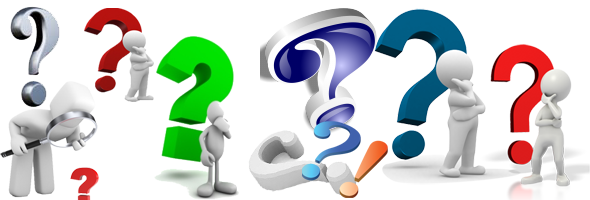 Миссия и цель
Реализация инвестиционного потенциала Волчанского городского округа, направленного на уход от монопрофильности путем диверсификации экономики в целях создания более 300 новых рабочих мест при единовременном повышении качества жизни населения и бережном использовании ресурсного потенциала (благоустройство городской среды)
Принципы достижения цели
Осуществлять непрерывное технологическое управление развитием, анализируя деятельность на предмет соответствия стратегическим целям и адаптируя к изменяющимся условиям
Опираться в управлении на партнерство власти, бизнеса и общества, технологии творческого взаимодействия горожан. Концентрировать силы и средства на прорывных направлениях.
Опираться на баланс накопленного производственного и образовательного, инфраструктурного потенциала.
Повышение качества и уровня жизни, стабилизация численности населения на основе модернизации экономики опираясь на сохранение и укрепление градообразующего предприятия, на развитие новых видов деятельности в сфере легкой промышленности, повышение туристической привлекательности
Территориально-пространственная организация
……………………………………….....
Транспортный 
……………………………………….....
Демографический 
………………………………………….
Технологический 
………………………………………….
Инфраструктурный
………………………………………….
Экологический
………………………………………….
Туристско-рекреационный
………………………………………….
Социальный
……………………………….................
Организационно-управленческий
………………………………………….
Нормативно-правовой
………………………………………….
Финансово-экономический
Развитие человеческого потенциала (здравоохранение, физическая культура, социальная сфера)
……………………………………………
Развитие экономического потенциала (реальный сектор экономики, торговля и услуги)
……………………………………………
Развитие инженерной инфраструктуры и жилищно-коммунального хозяйства

……………………………………………
Развитие транспортной инфраструктуры

……………………………………………
Улучшение качества городской среды и рекреационное развитие (туризм)
…………………………………………....
Безопасность (гражданская и общественная)
……………………………………………
Развитие местного самоуправления и гражданского общества
……………………………………………
Градостроительство и землепользование
ФАКТОРЫ РАЗВИТИЯ
НАПРАВЛЕНИЯ РАЗВИТИЯ
ФАКТОРЫ РАЗВИТИЯ ВОЛЧАНСКА
технологическое
развитие предпринимательства и малого бизнеса
Транспортная и инженерная инфраструктура
Туристско-рекреационное развитие
Развитие образования
Развитие культуры
Развитие сообществ
Охрана окружающей среды
- гуманитарные направления.
Укрепляют духовный потенциал ВГО. Работа по этим направлениям способствует развитию активных местных сообществ и креативных граждан, дает необходимую жизненную активность для реализации других направлений
- поддерживающие направления.
Подкрепляют прорывные, открывают Волчанск для внешней среды. Направления позволяют улучшить транспортную систему, задействовать природный и историко-культурный потенциал
- средовое направление.
Обеспечивает наилучшее использование и пополнение территориальных и средовых ресурсов, основу для полноценного раскрытия иных других направлений развития.
-      - прорывные направления.
Являются первоочередными с точки зрения приложения усилий. Группа задает фокусы активности.
Деятельность по реализации Стратегии